Sídla Slovenska
Geografia 8. ročník
Rozmiestnenie sídel, ich počet, rozloha, tvar, vzhľad = výsledok dlhého vývoja

Pri zakladaní sídel zohrávali úlohu prírodné podmienky:
 ako prvé sa osídľovali dostupné územia,  s úrodnými pôdami, vodou...
- najstaršie mestá vznikali na križovatkách ciest
Prvé osídlenia na Slovensku
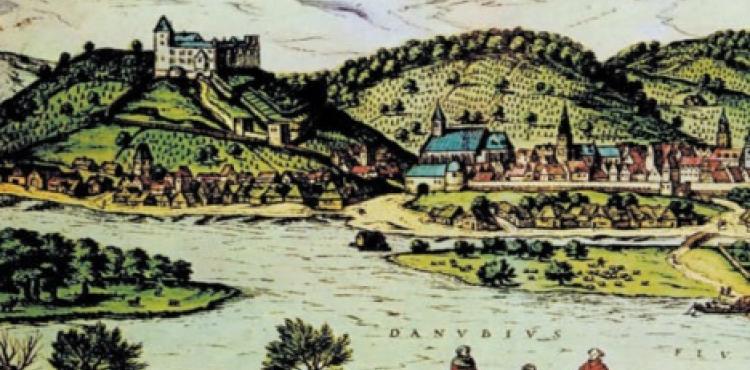 najstaršie mesto = TRNAVA vznikla v roku 1238
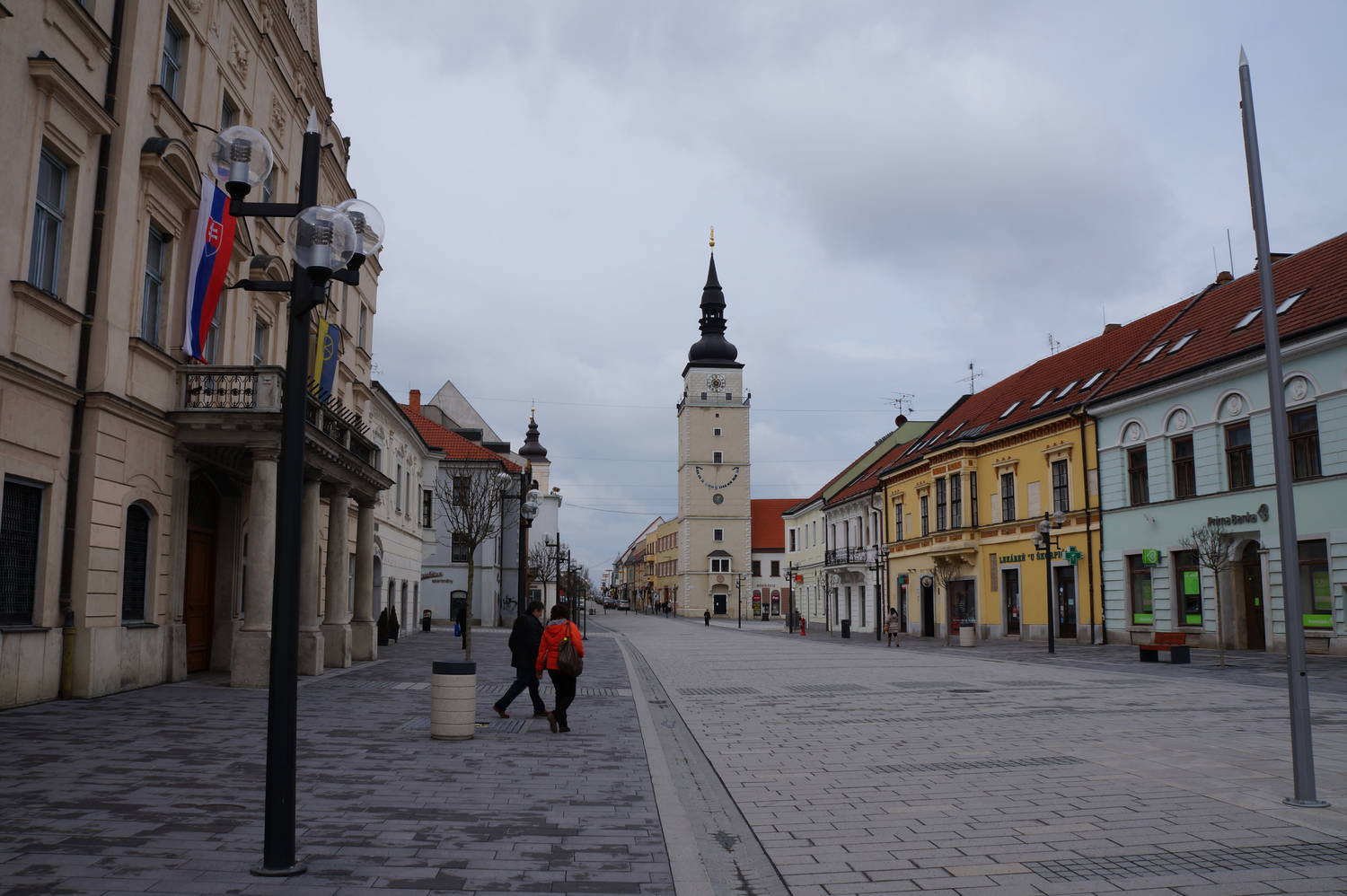 Trnava v minulosti
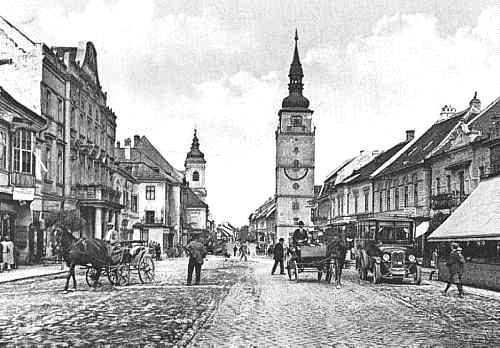 Neskôr vznikali mestá v miestach ťažby NS ( B. Štiavnica, Kremnica...), pri riekach ...Na území SR = 2927 sídel z toho  miest 141 (2019)Vidiecke sídla :       - nemajú štatút mesta- rôzna veľkosť- menší počet obyvateľov, menej služieb, - plnia odlišné funkcie (poľnohospodárske, obytné, cestovný ruch...)
Rozptýlené sídla : - vznikli počas valašskej kolonizácie v 16 - 18. stor.V rôznych častiach SR majú odlišné názvy 1. Myjava = KOPANICE 2. v okolí Detvy = LAZY 3. Orava = RALE 4. v okolí Novej Bane =  ŠTÁLE
Bratislava
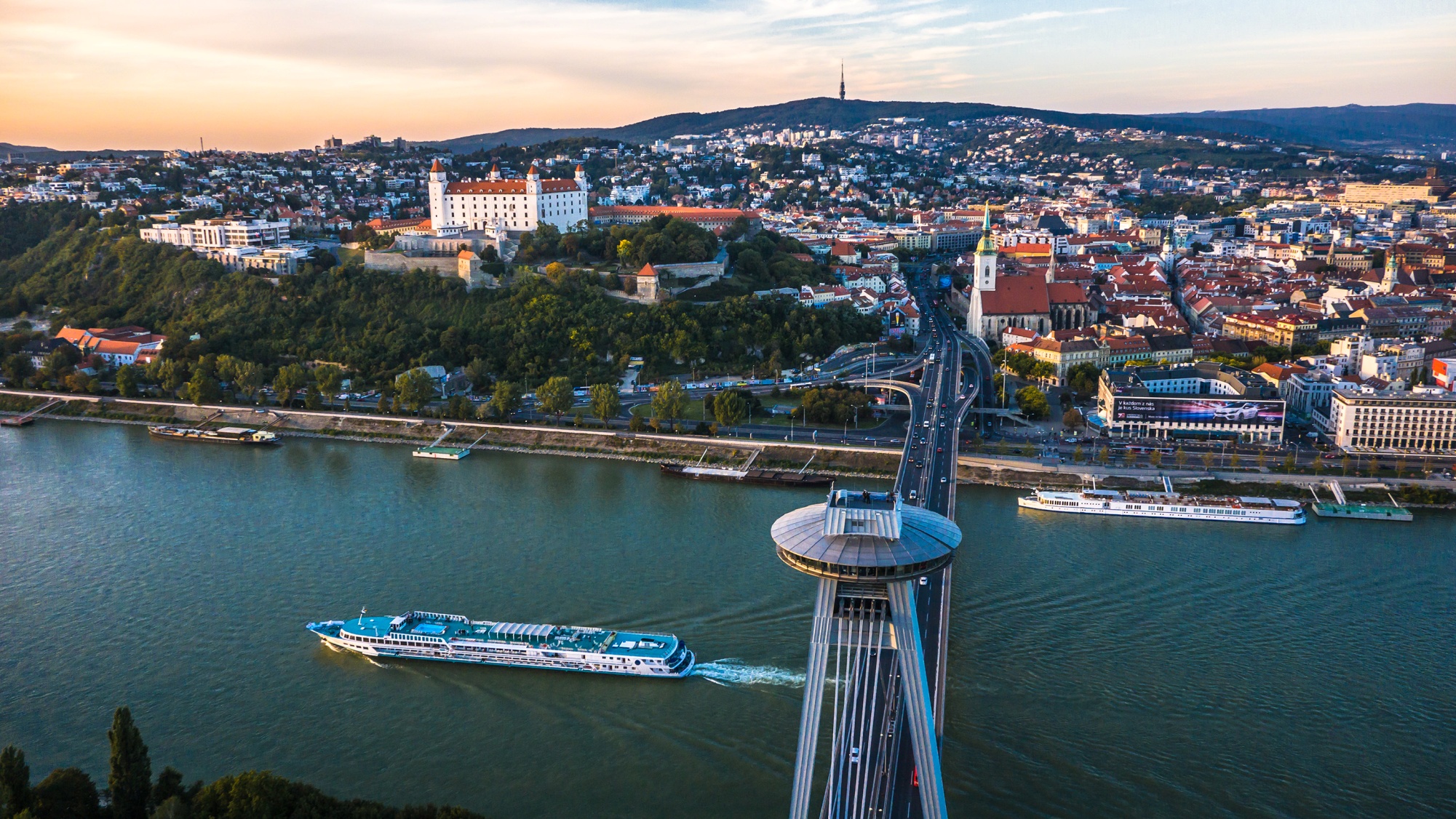 Košice
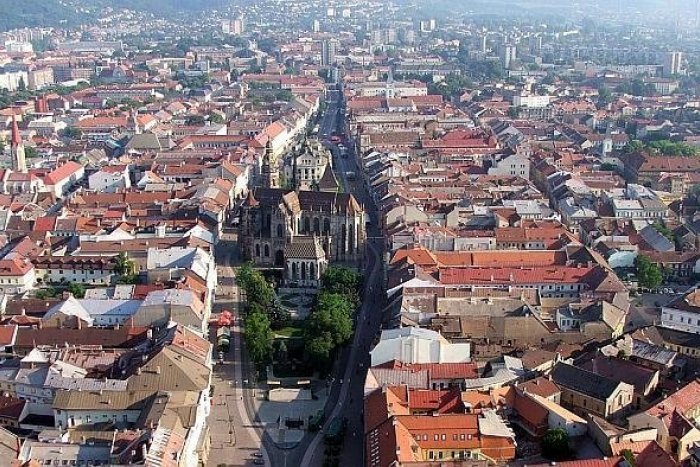 Mestá s viac ako 50 000 obyvateľmi : Prešov, Nitra, Žilina, Banská Bystrica, Trnava, Trenčín, Poprad, Martin, Prievidza)Najmenšie mestá : DUDINCE ( 1512 obyv.)MODRÝ KAMEŇ ( 1563 obyv.)
Funkcie miest:- úlohou je poskytovať rôzne služby a funkcie1. Monofunkčné - plnia jednu funkciudopravná = Čierna nad Tisoupriemyselná = Svitrekreačná = Vysoké Tatryobytná = Dubnica nad Váhom, sídla neďaleko miest2. Polyfunkčné - majú viacero funkcií-  väčšina miest Slovenska